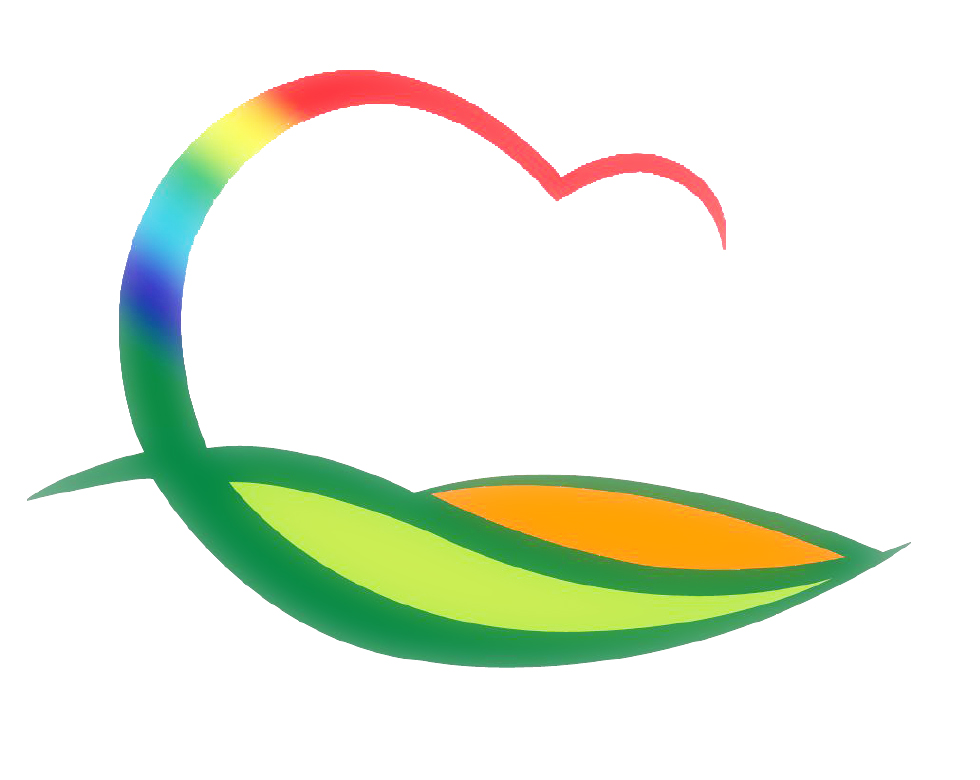 국 악 사 업 소
[Speaker Notes: 먼저, 지금의 옥천입니다.]
6-1. 김제동 국악 토크 콘서트
10. 20. (목) 18:30 ~ / 난계국악당
내    용 : 난계국악단 식전공연 및 김제동 토크
주    제 : 김제동,  국악과 함께하다






















※ 군수님 하실 일 - 인사말씀
6-2. 박연 국악마을 체험관광 기본계획 중간보고회  
10. 17. (월) 08:20 / 군청 상황실
용 역 명 : 박연 국악마을 체험관광 활성화 기본계획 
용역업체 : 주식회사 매스씨앤지
추진내용 : 중간보고 및 의견수렴
6-3. 2016 공연장 상주단체 육성지원 사업 추진
10. 20. (금) 14:00 / 난계국악기체험전수관 공연장 
공연단체 : 놀이마당 울림
프로그램 : 사물놀이 한마당
관람대상 : 이수초등학교 학생 및 지역 주민 150여명
6-4. 영동국악체험촌 홍보 팸투어 추진
10. 27.(목) ~ 28.(금) / 영동군 일원
대      상 : 60명(대전서부교육청)
내      용 : 국악체험촌 프로그램 및 인근 관광지 소개
                   (국악체험촌, 노근리평화공원 등 )
6-5. 난계국악단 공연 일정
6-5. 난계국악단 공연 일정
6-6. 국악체험촌 예약 현황